Использование метода «Зеркало прогрессивных преобразований» в написании проектных работ младшими школьниками
Презентацию подготовила Лапина О.В., 
учитель начальных классов
г.Сургут, 2021
Всероссийский фестиваль творческих открытий и инициатив «Леонардо» в 2020-2021 учебном году
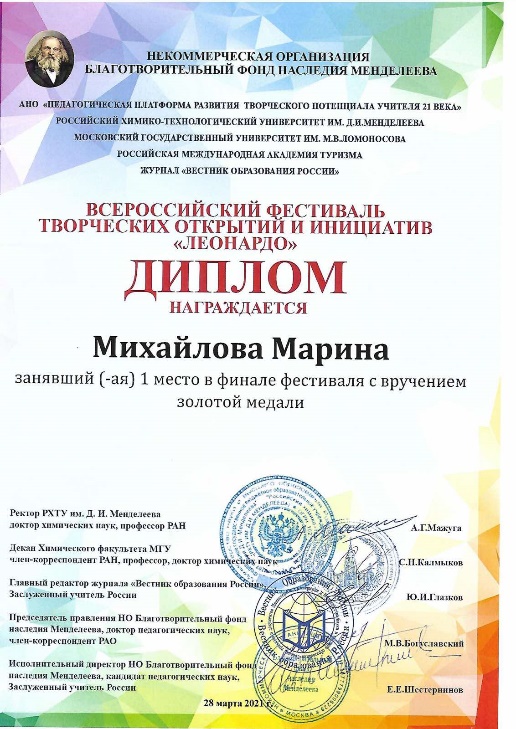 Экологическая секция
Сделай защитную маску сам – сбереги окружающую среду
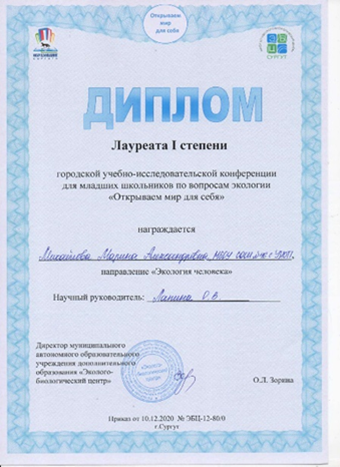 Автор проекта: Михайлова Марина,
ученица 2 «А» класса МБОУ СОШ № 46 с УИОП г. Сургута 
Ханты-Мансийского автономного округа - Югра                     
Руководитель проекта: Лапина Ольга Владимировна,
педагог начальных классов МБОУ СОШ с УИОП № 46 г. Сургута 
Ханты-Мансийского автономного округа - Югра
г. Сургут, 2021
Спасибо за внимание!